Roles, Responsibilities, Accomplishments
Kent Rissmiller	
Dean, ad interim
Interdisciplinary &
Global Studies Division
[Speaker Notes: This PowerPoint Template includes a series of slide masters with predefined layouts and color schemes for formatting slides
 Slide Masters are displayed when you right click on a slide and select Layout from menu]
Dean of Interdisciplinary & Global Studies
Primary Responsibility (I) :

To ensure that WPI offers high-quality IQP opportunities for all students whether on- or off-campus
Planning, budgeting, staffing, hiring and space(?)
2
Support “Global Projects for All”
3
Students in the Global Program
4
“Global Projects for All”
Also Includes Support for:
HUA Centers:
London, Argentina, Morroco, Japan
MQP Centers (10):
Silicon Valley, Mitre, Lincoln Labs, Beijing
Individually Sponsored Residential Projects
IQPs – Berlin
MQPs – Stockholm, Zurich
Exchanges
Konstanz
5
While supporting on-campus projects
6
Meeting the mission requires…
Dedicated Faculty
Advisers & Directors
With training in advising and safety
Work with the Morgan Center and Center for PBL on adviser training
IGSD staff on safety
Mentoring by senior faculty
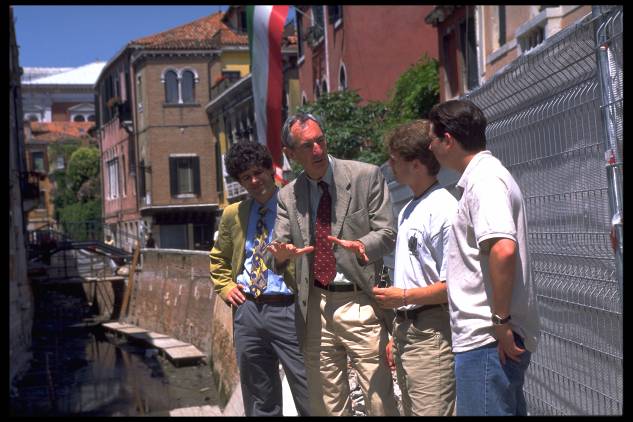 And the cooperation and collaboration of the Provost, Deans and Department Heads
7
Dean of Interdisciplinary & Global Studies
Primary Responsibility (II):
Ensuring the safety and well-being of all our program participants…
Safety training for students & faculty
IGSD Staff & 24/7 Duty Officer
New Associate Dir. for International Risk Management
International SOS
Global Health Insurance
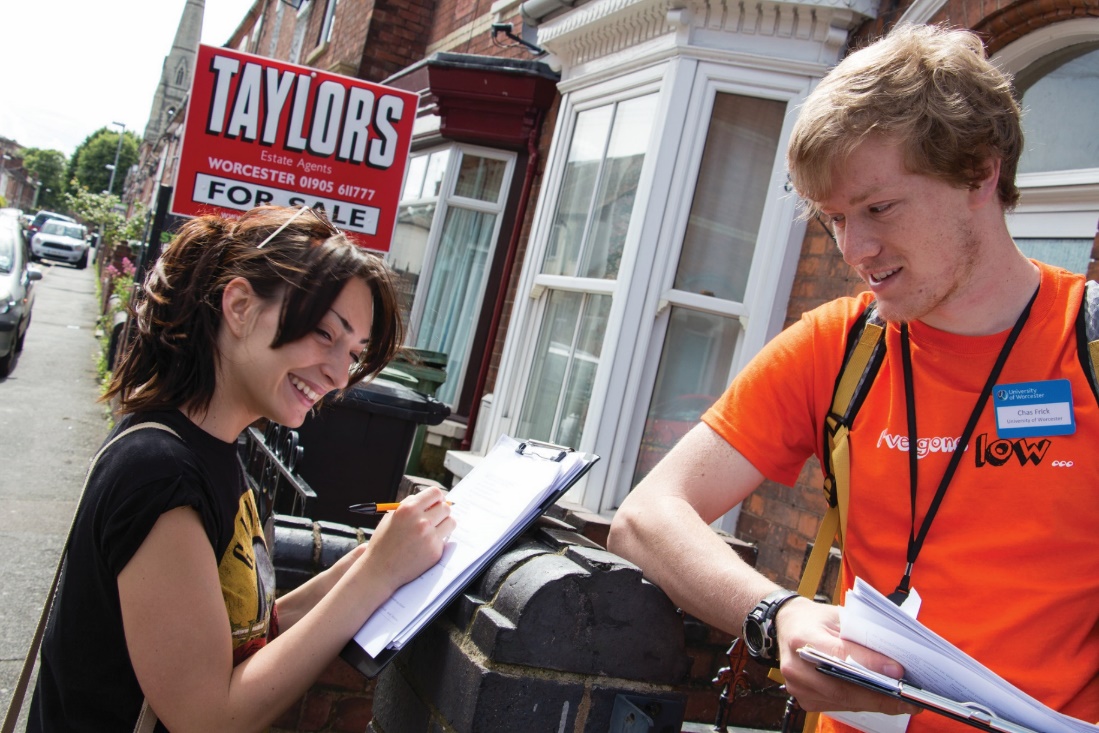 8
I Oversee our Study Abroad Staff
Who (with Center Directors):
Approve our programs
Publicize offerings
Manage the application process
Review students’ eligibility
Gather health and travel information
Assist with visas
Manage student/faculty housing
Counsel students and faculty
Manage the accounting and expensing of all of this (in lots of currencies!).
9
Oversee IQP Quality Control
Faculty training on…
Setting expectations for teams, coaching teams, team dynamics, grading, working with sponsors, negotiating shared responsibilities…

Program Assessment…
As ongoing feedback, student and faculty reports on learning outcomes, summer review in support of learning outcomes and accreditation.
10
The Global Lab
Facilitating and communicating global research for faculty and students
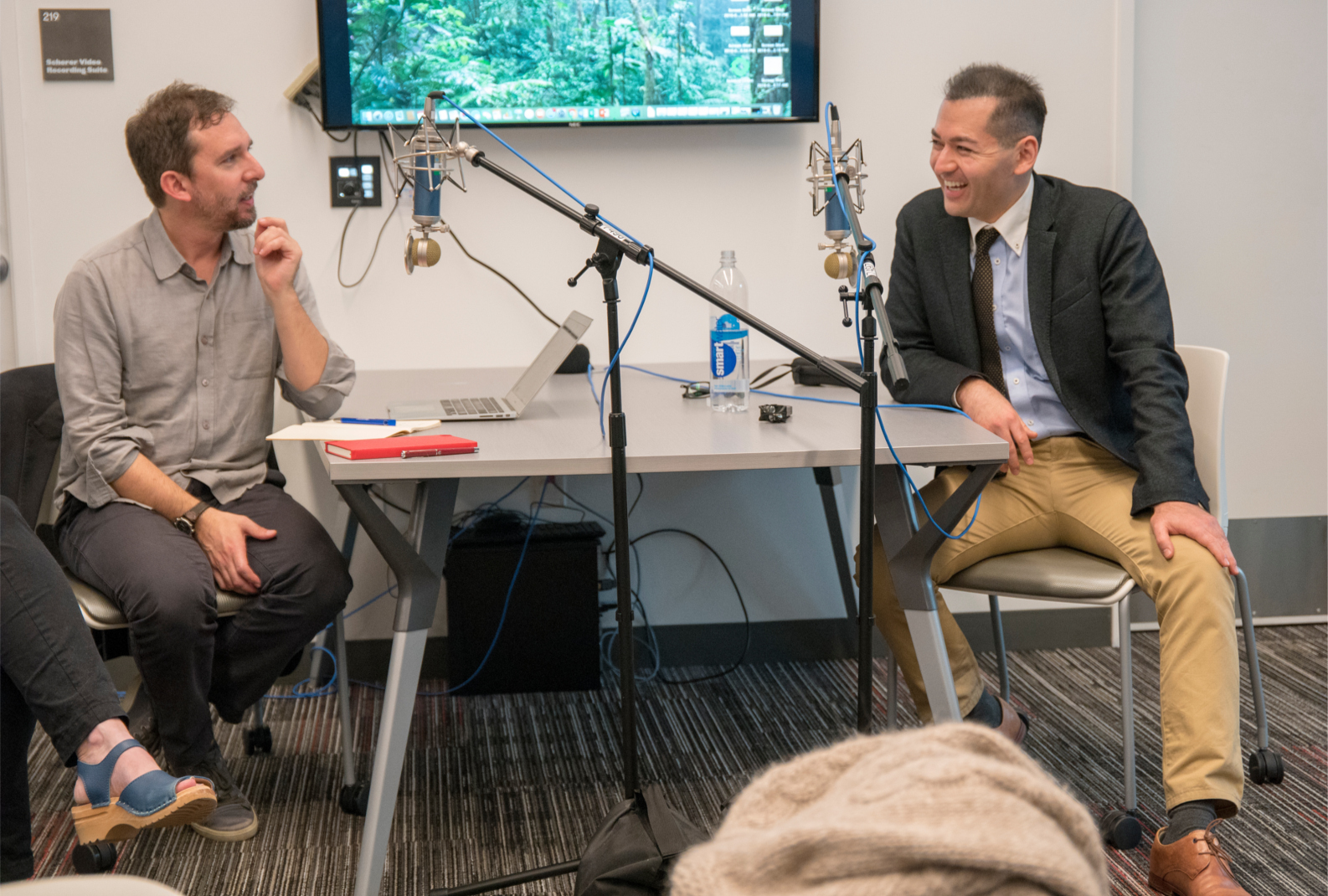 11
Participate in Outreach…
I also
Foster Global Partnerships
Partner with Advancement and outreach to Alums
Represent the Projects Programs
ASEE, IIE Global Engineering Exchange Conference, Workshop on PBL at Farleigh Dickinson Univ., Summer Institute on Project-Based Learning
12
President’s IQP Awards Winner
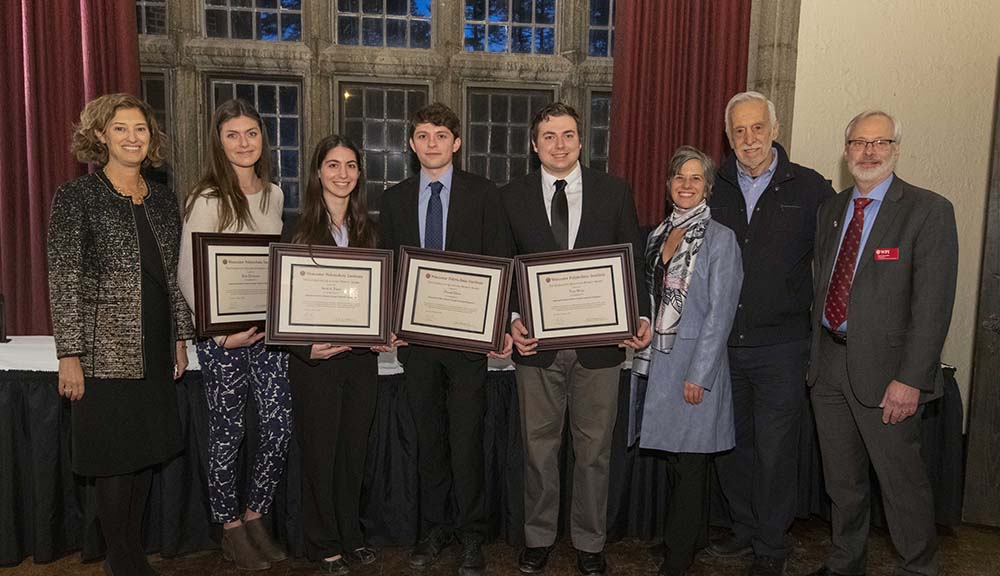 Reducing Flood Risk in Shkodra Through Community Engagement.
13
Goats Go Global!